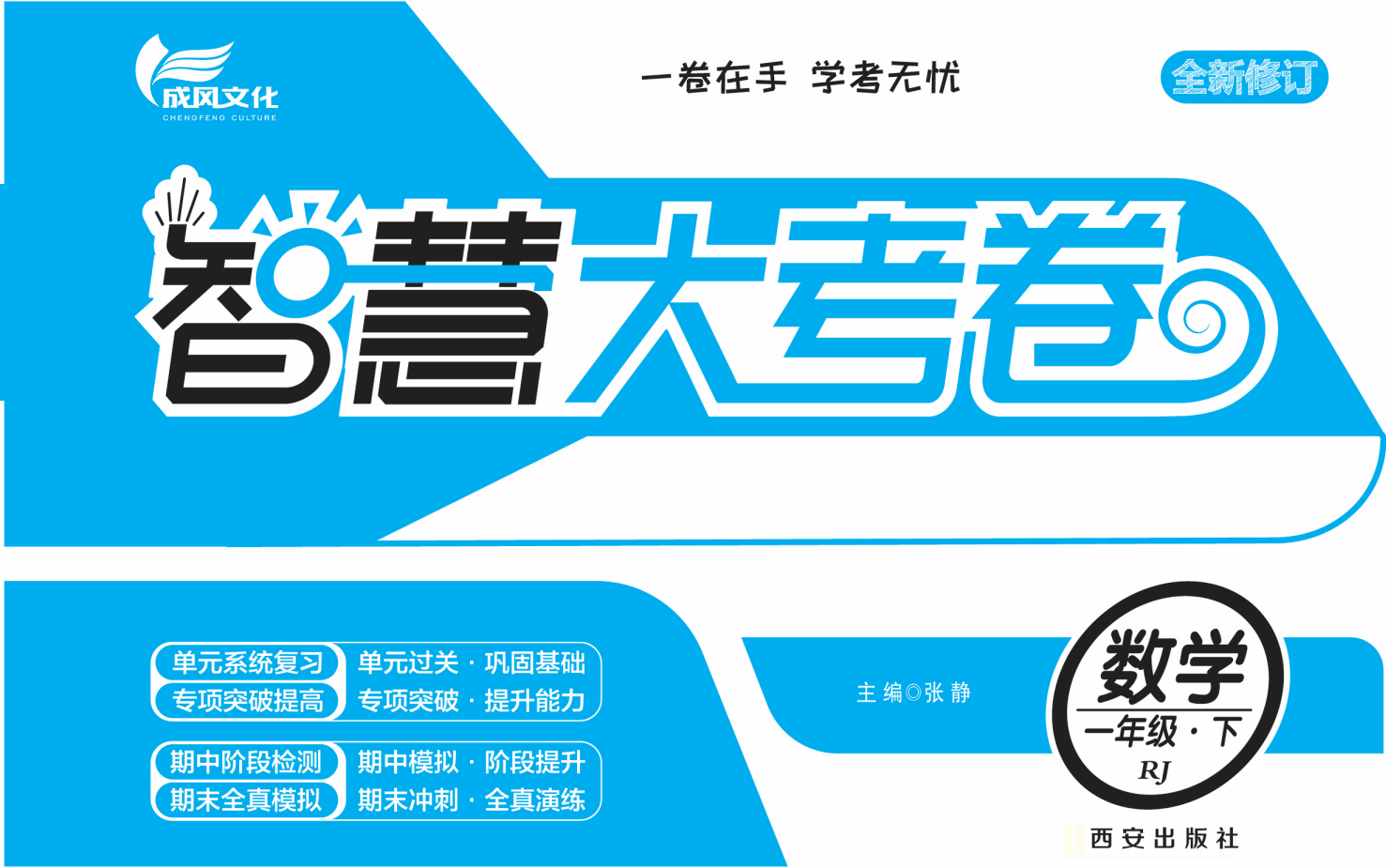 大考卷  1人数下大考卷教用
期末综合模拟达标卷（一）
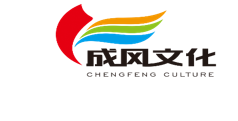 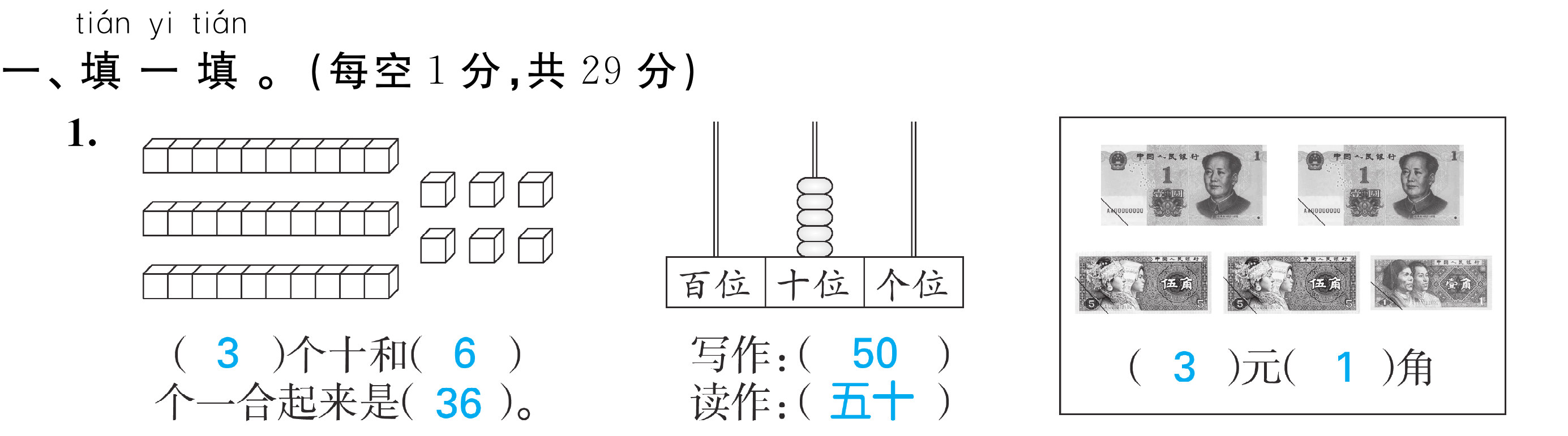 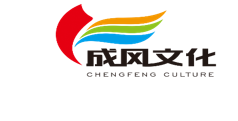 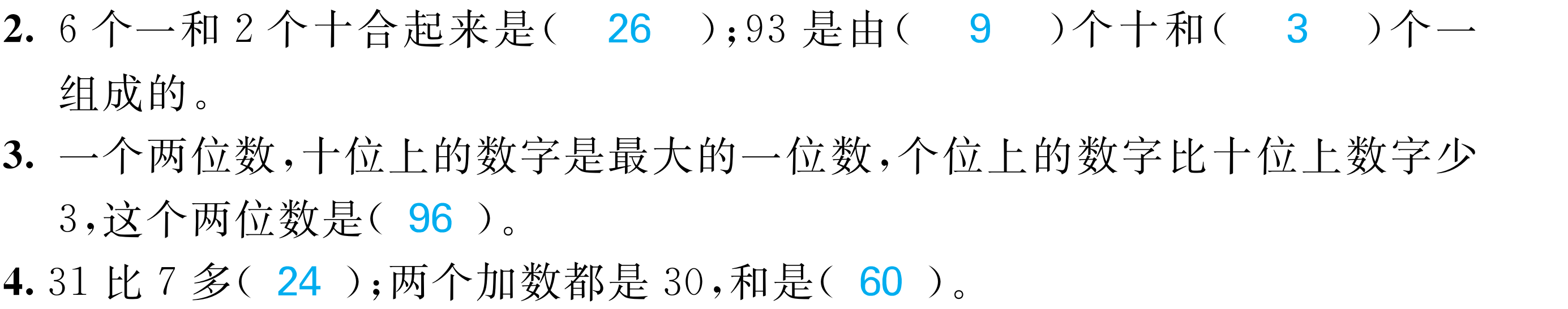 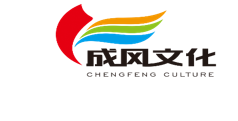 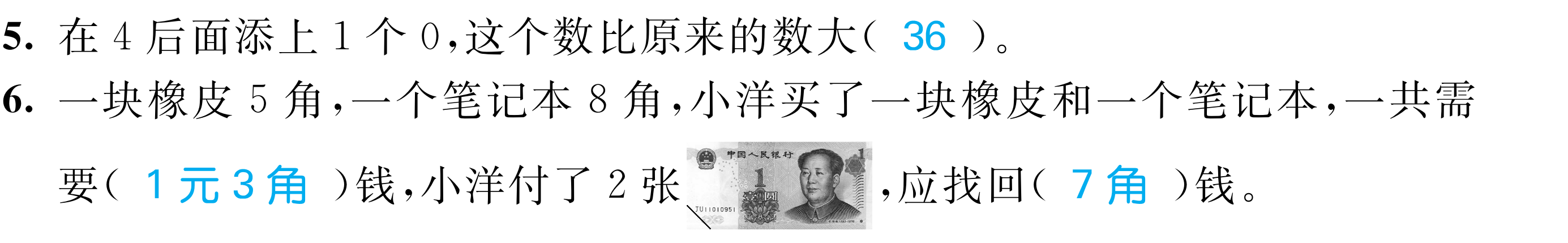 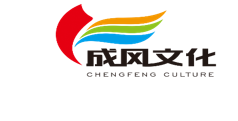 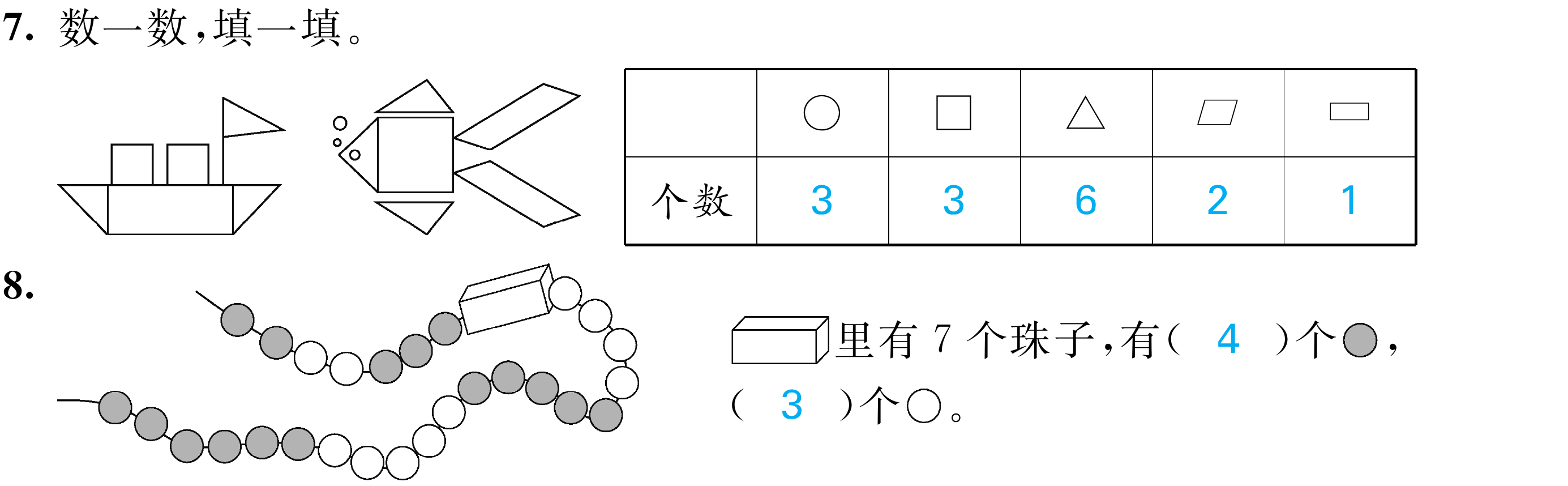 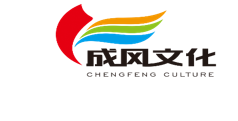 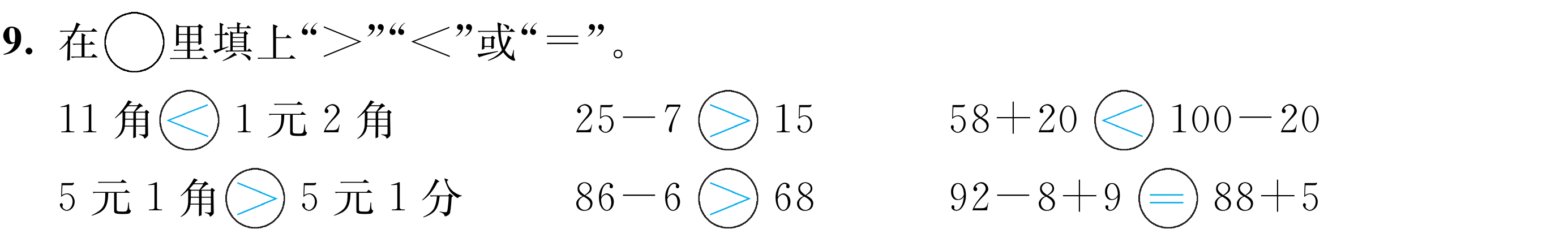 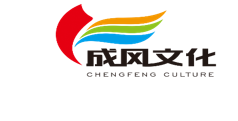 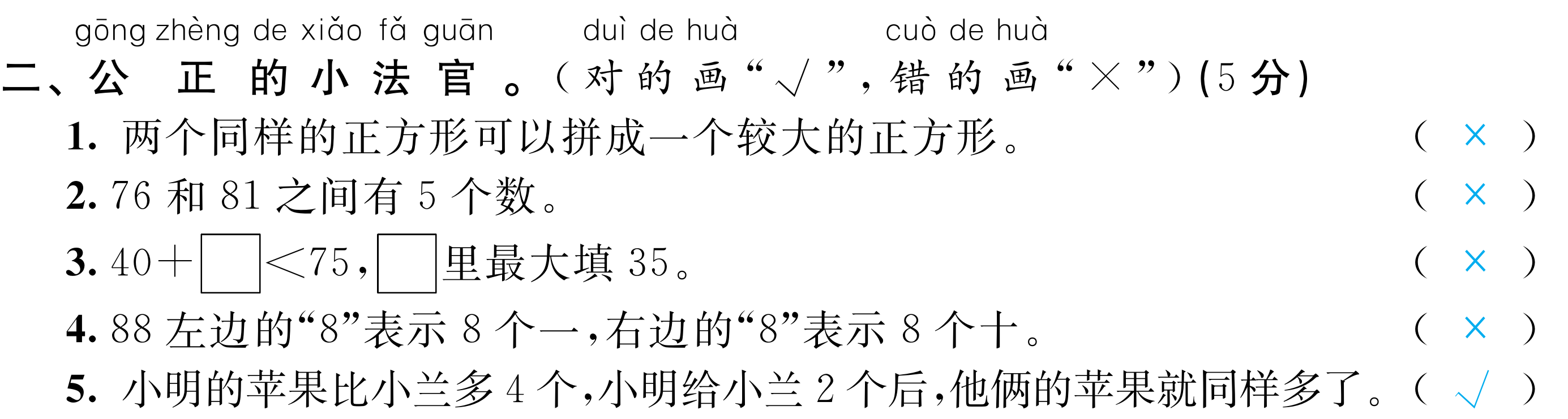 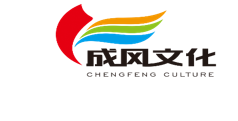 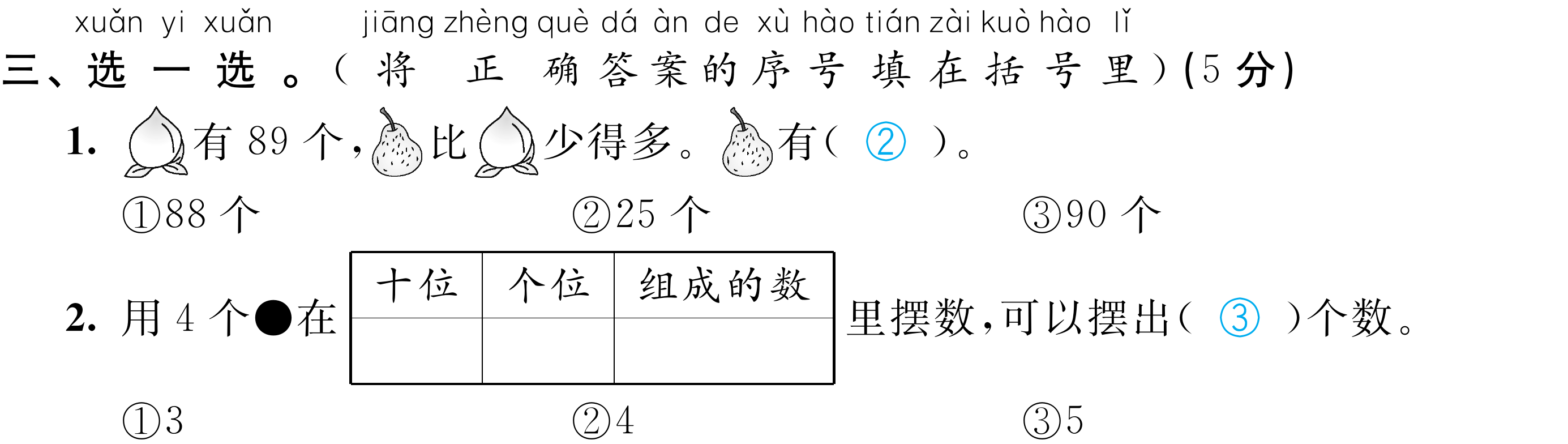 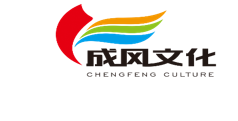 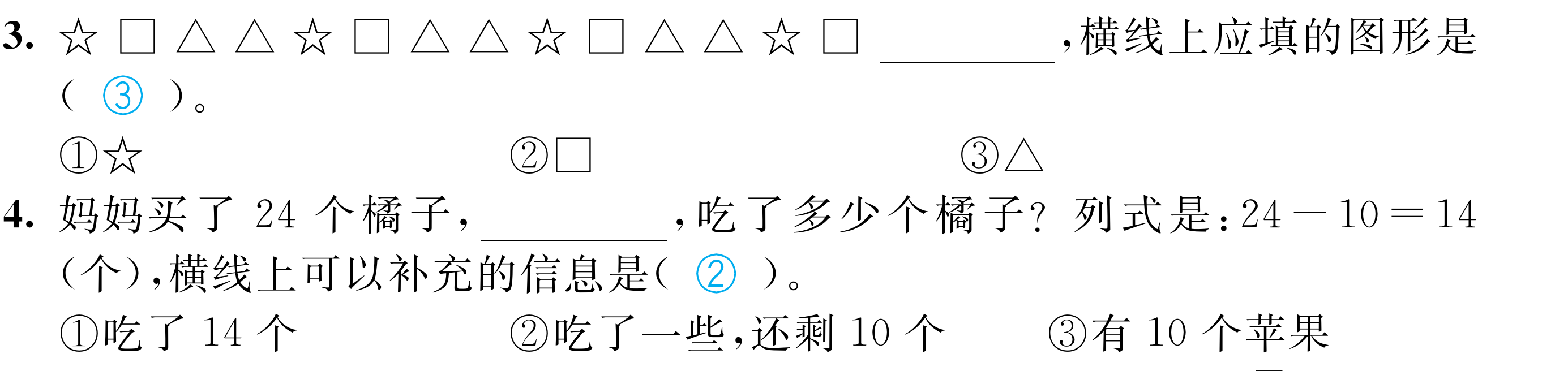 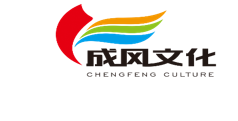 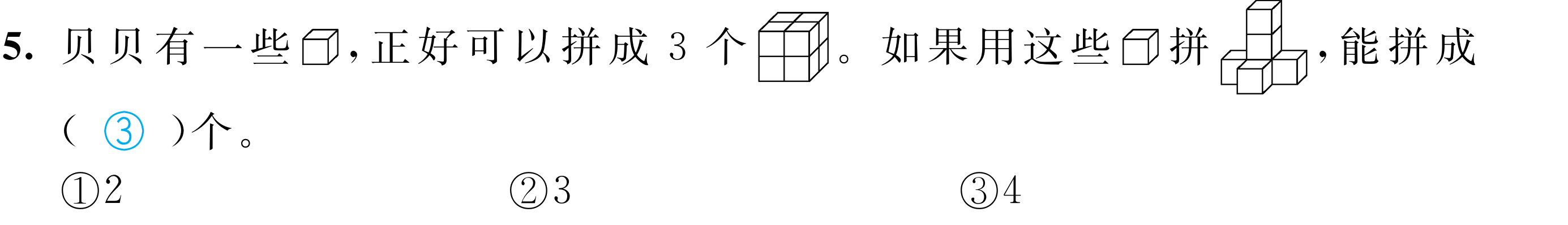 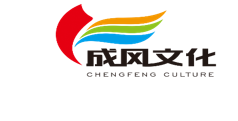 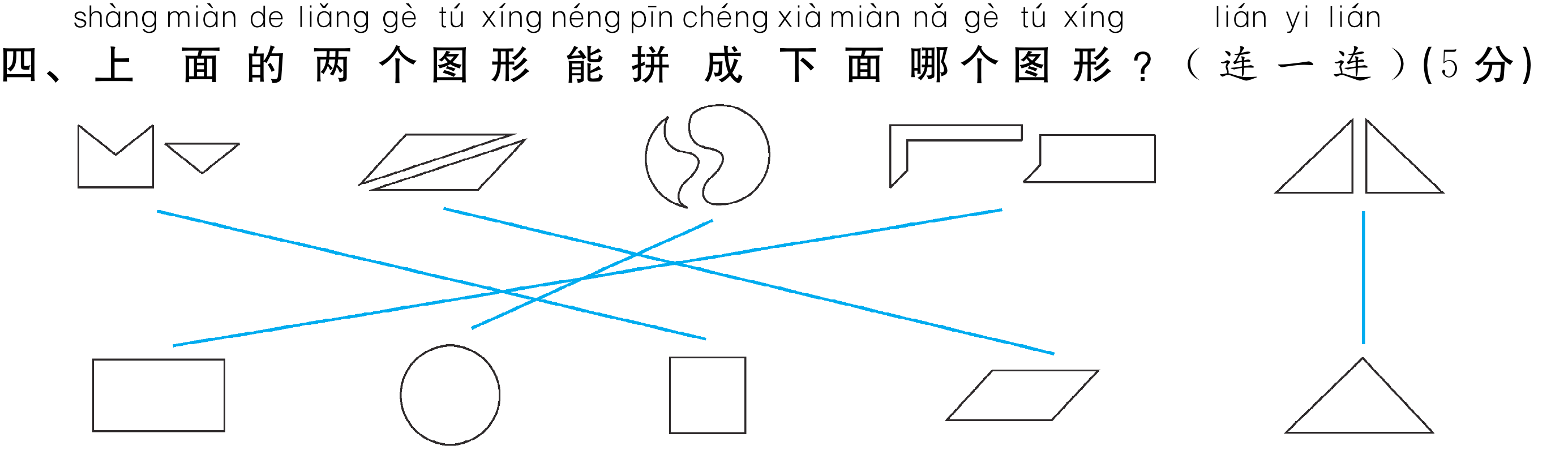 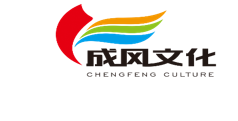 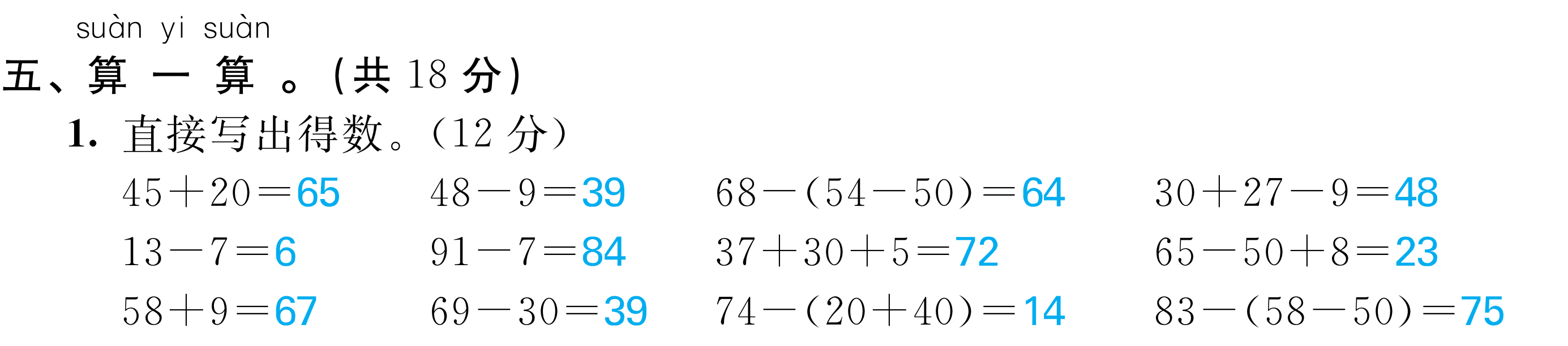 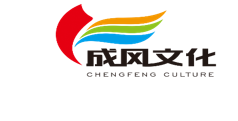 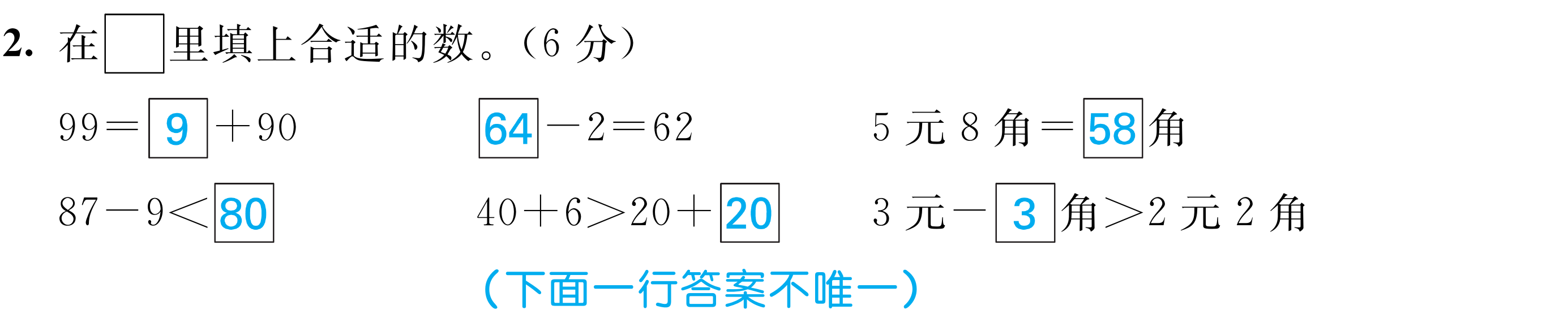 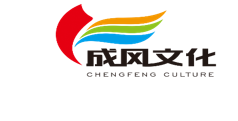 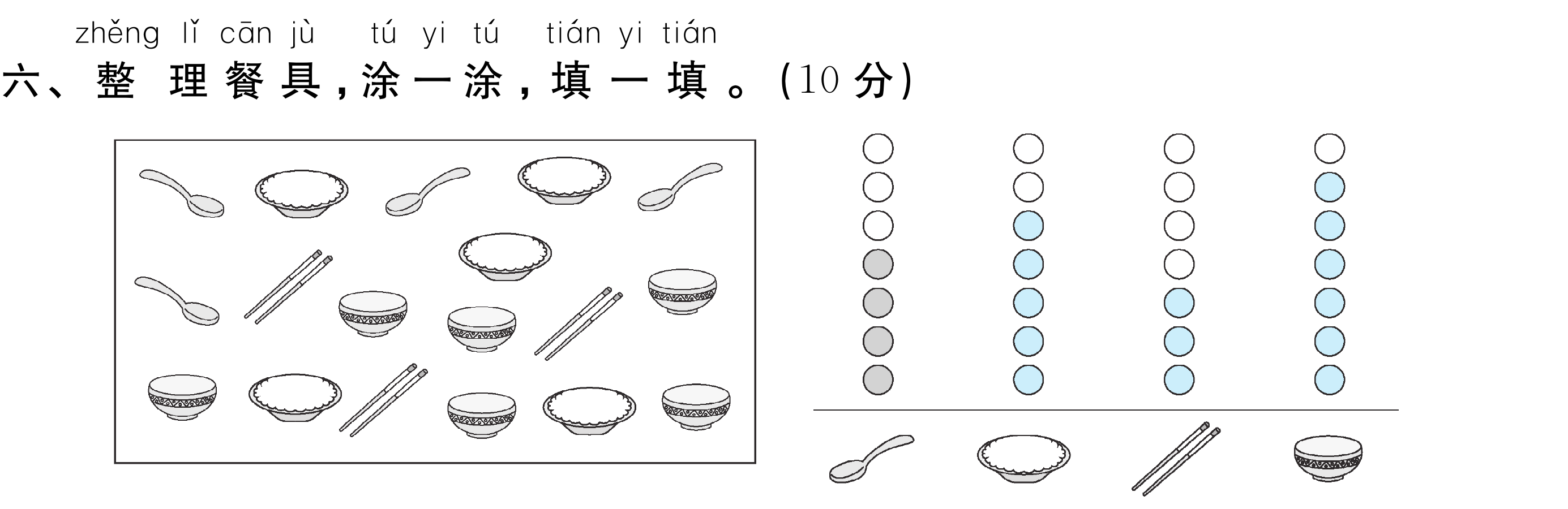 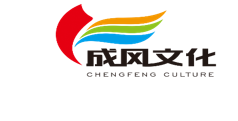 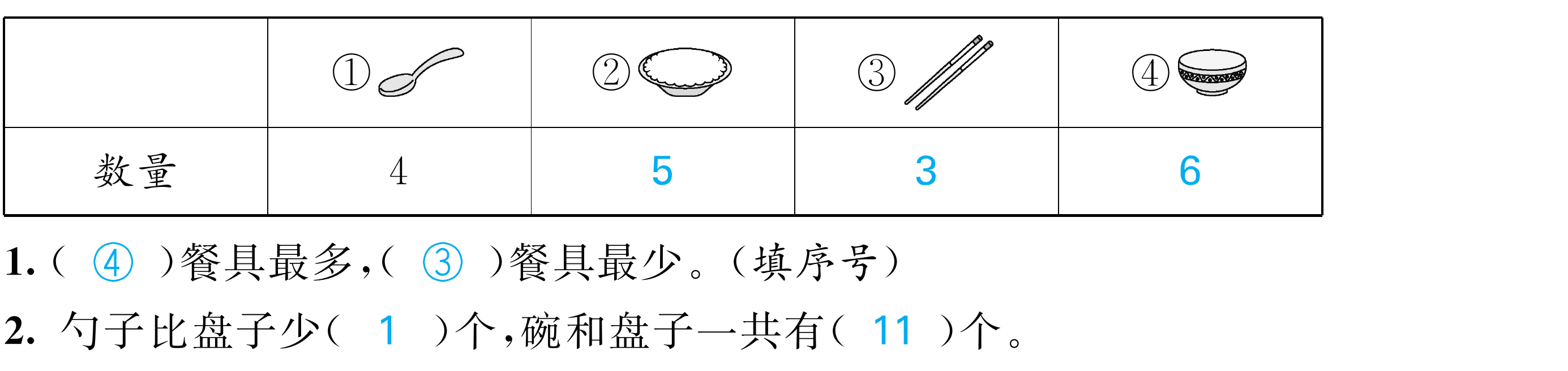 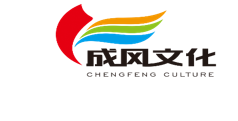 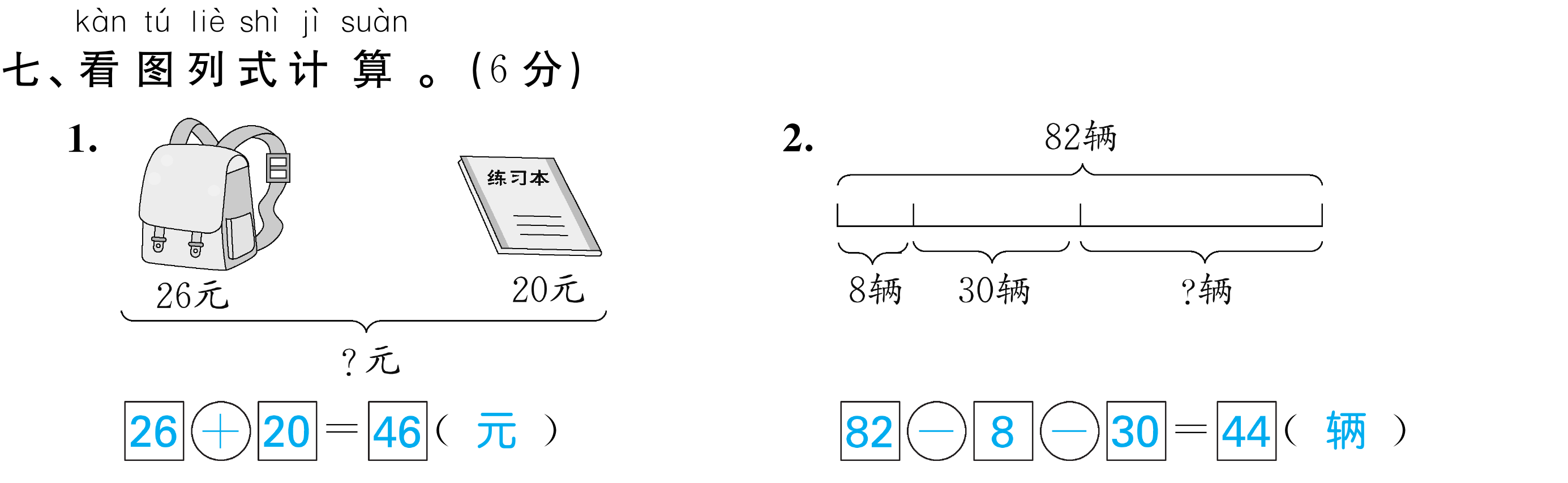 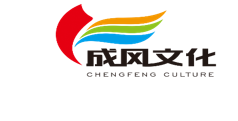 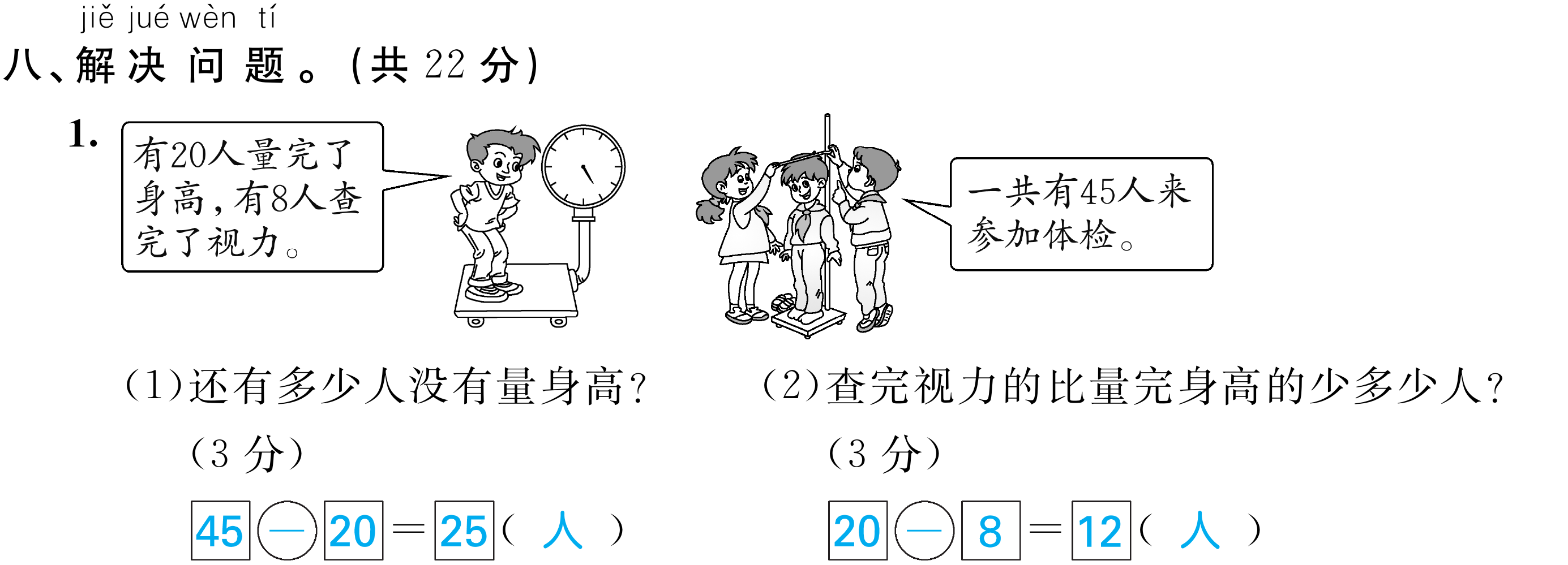 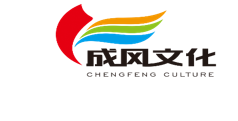 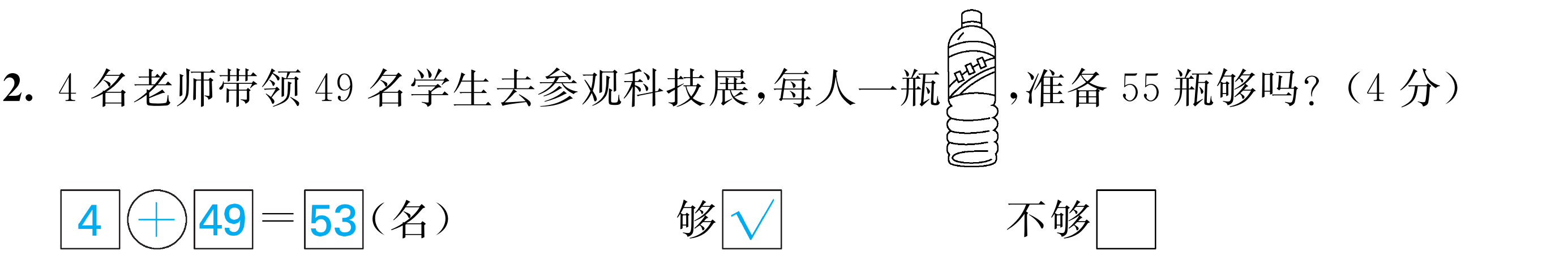 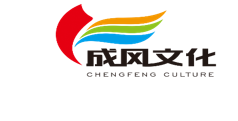 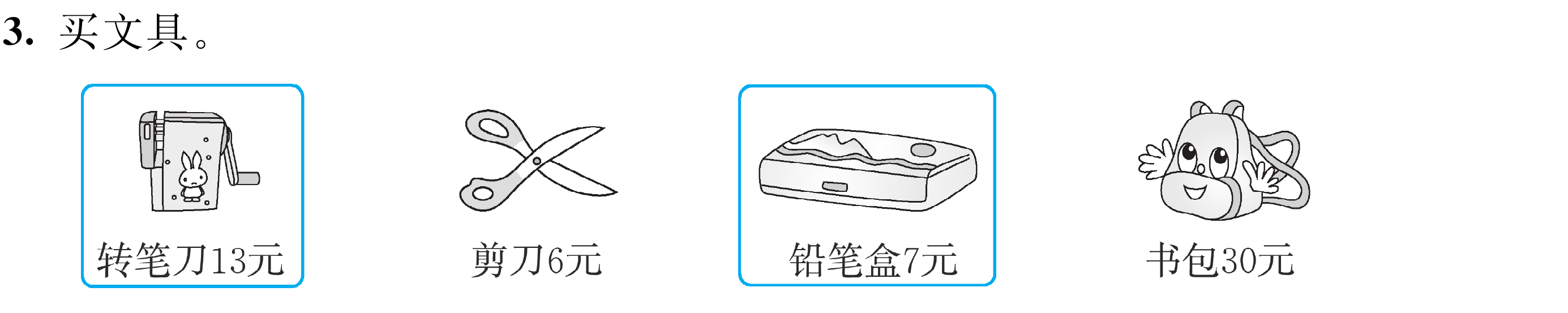 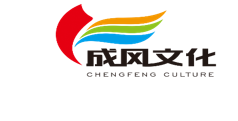 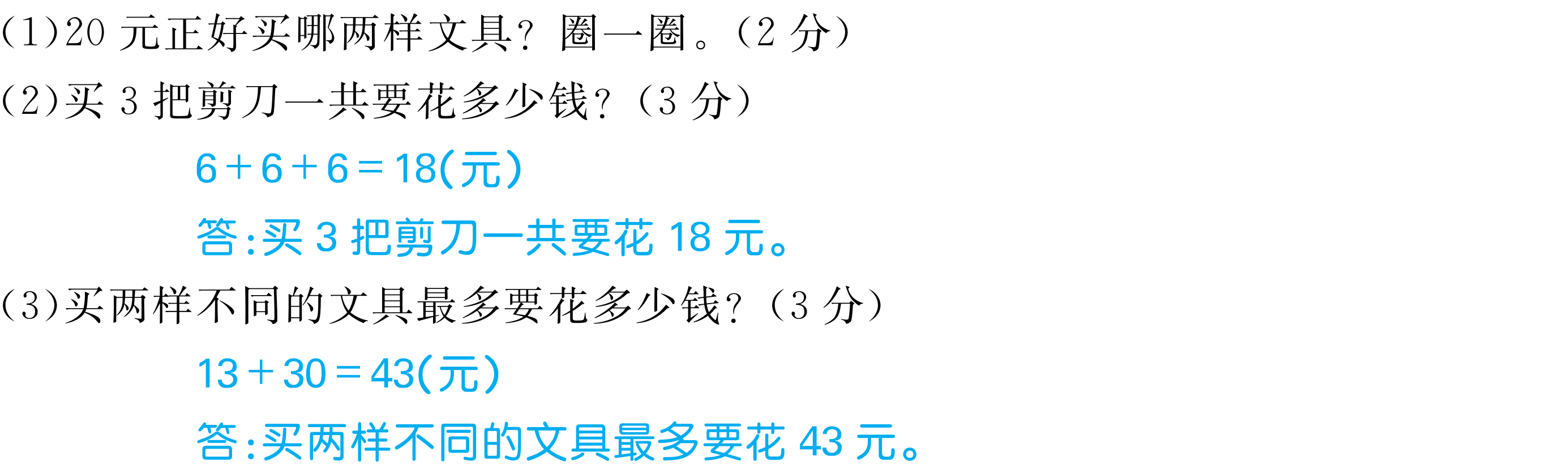 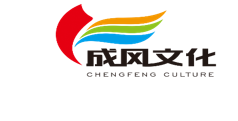 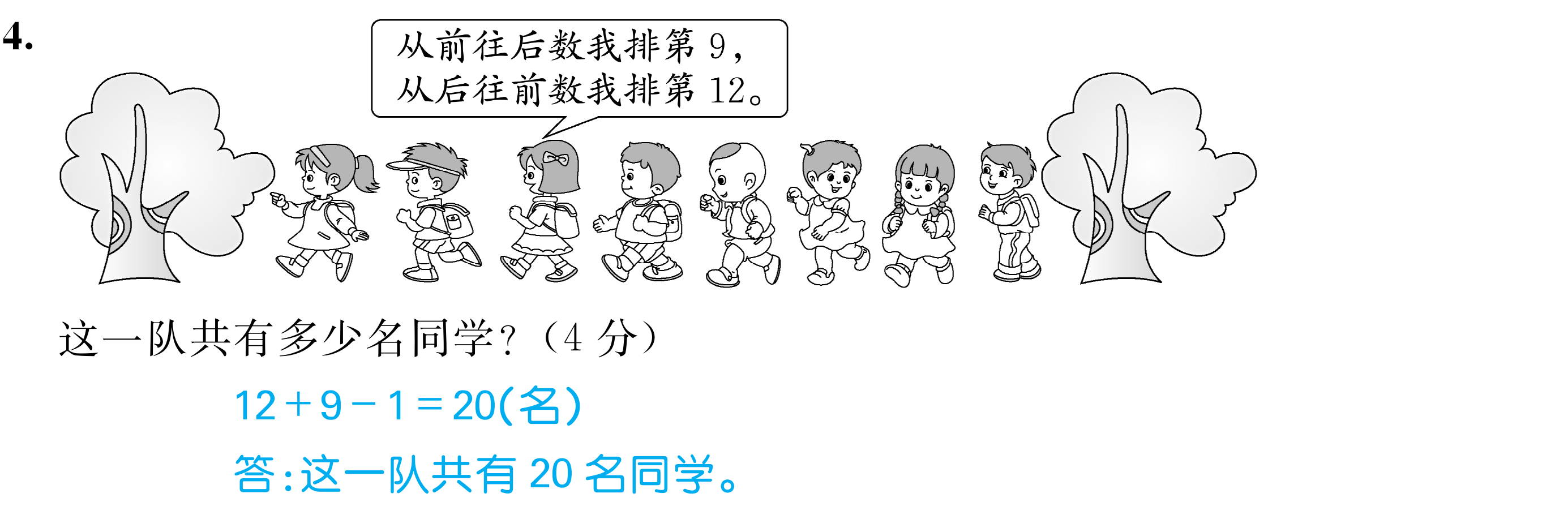 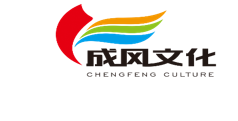 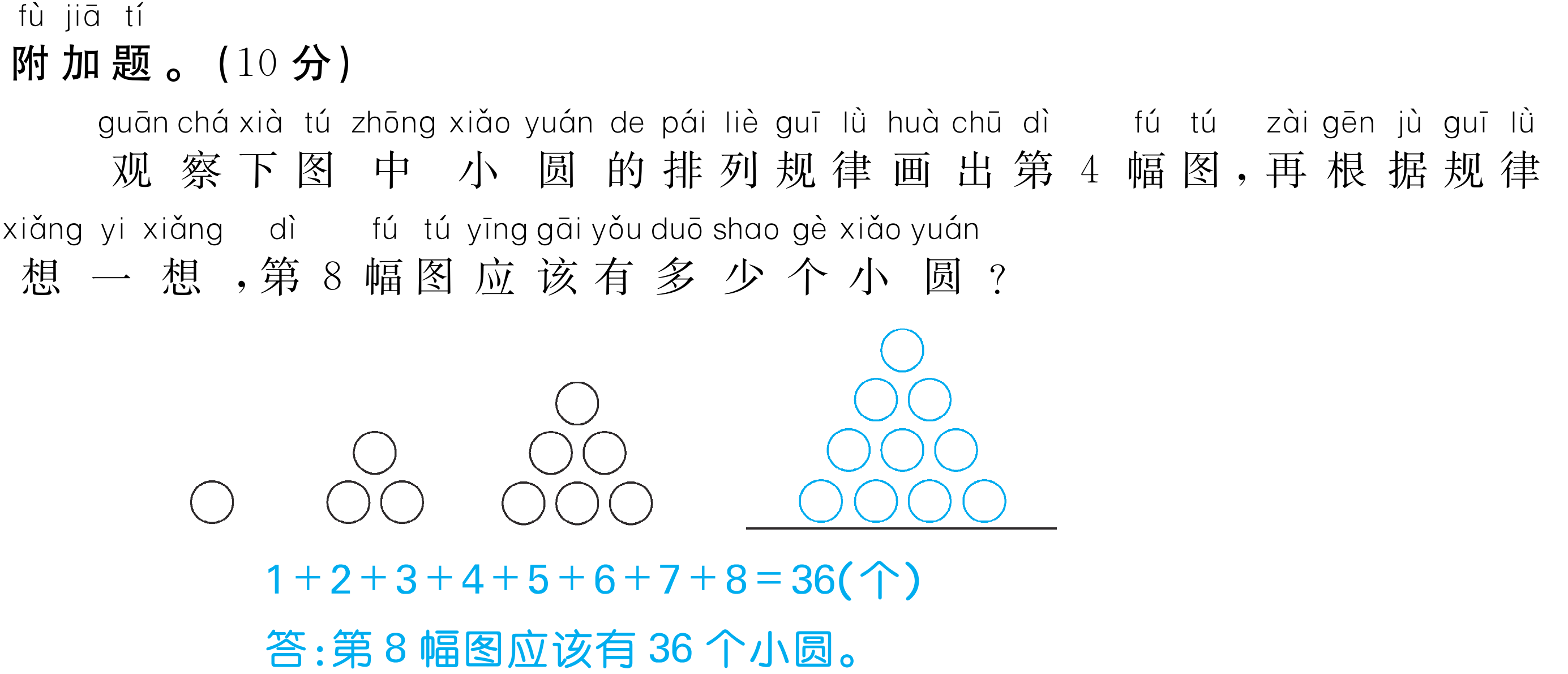 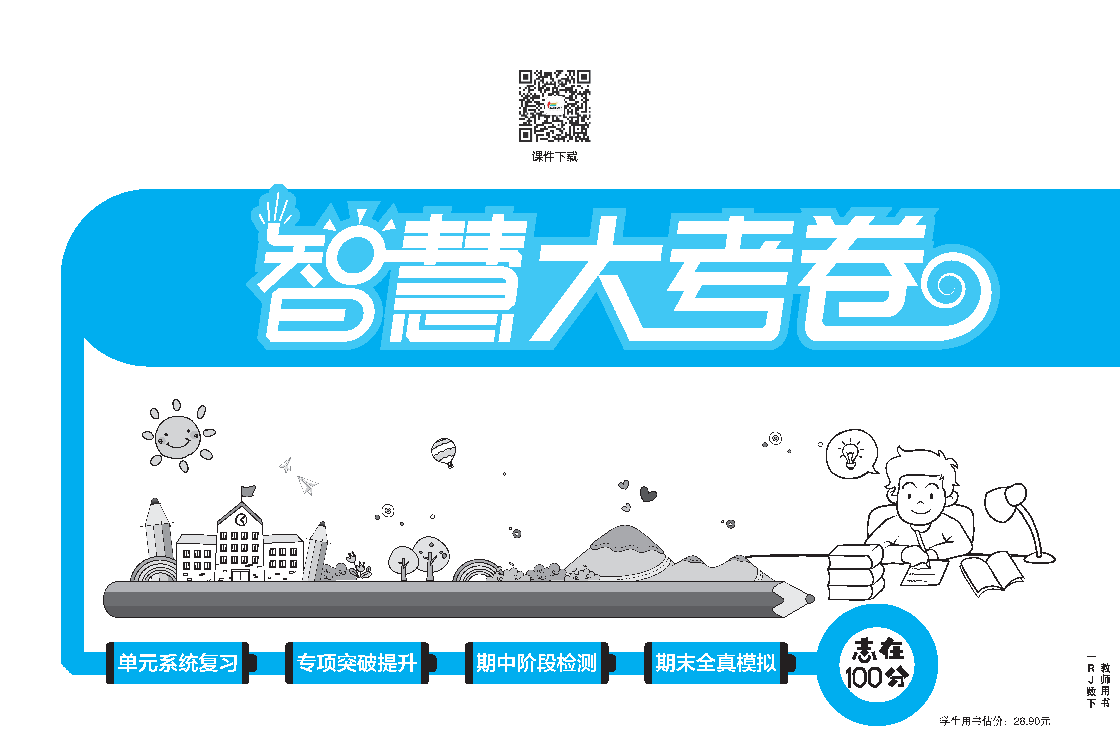